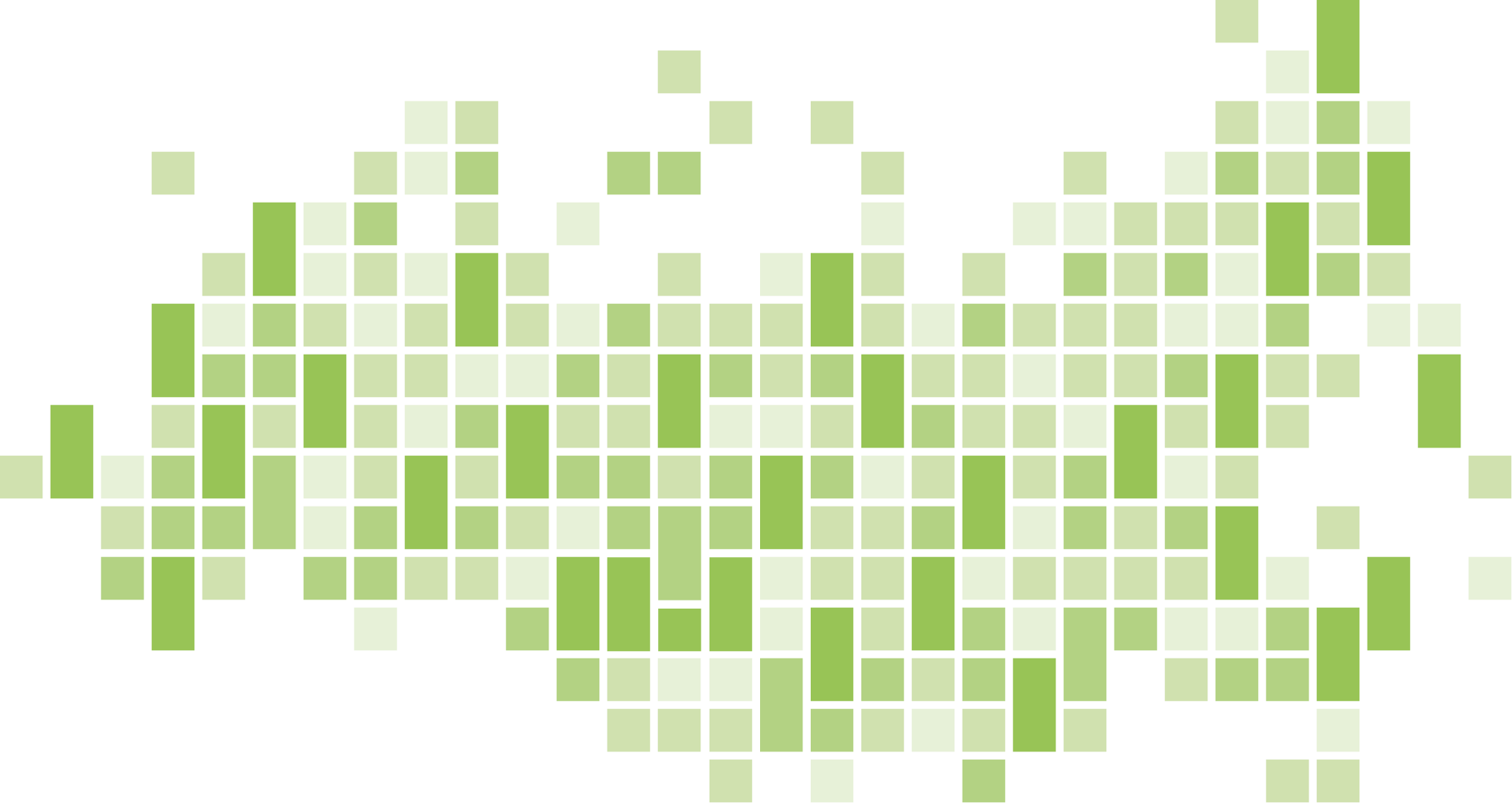 Исследование роли приливных сил в качестве триггера сильных малоглубинных землетрясений
Чубаров Д. Л, Немирович-Данченко М. М.

Национальный исследовательский Томский политехнический университет
1
Цель и задачи
Цель работы – численно  рассчитать и оценить степень воздействия приливных сил при подготовке сильных (M>5.0) малоглубинных (h<30 км) землетрясений, произошедших за последние 10 лет.
Задачи:
Разработать алгоритм, который бы позволял автоматизировать процесс сбора первичных данных и расчета нужных компонент для большого количества землетрясений;
Проанализировать роль приливных сил при подготовке землетрясений
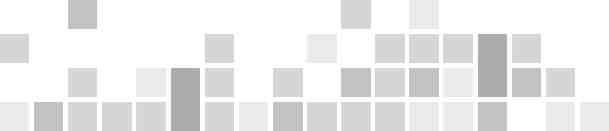 2
Актуальность
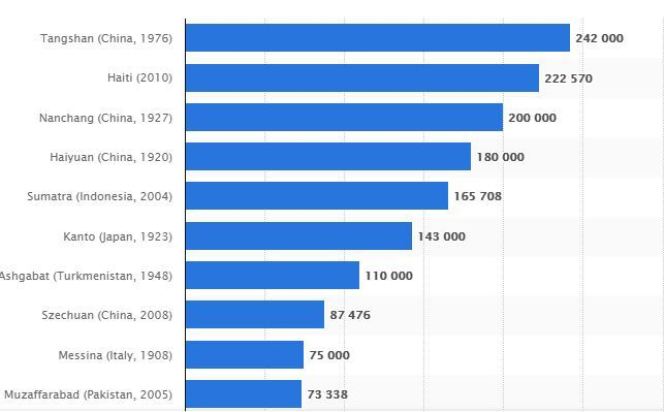 Количество жертв наиболее крупных землетрясений в истории человечества
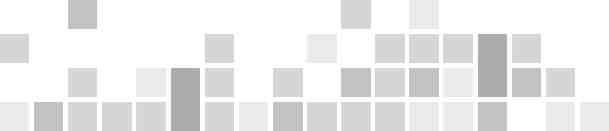 3
Z1
9
4
,
6
2
°
Z2
1
3
0
,
1
6
°
Earth
Sun
Moon
Расчет влияния приливных сил
Переменные r и θ, используемые для указания положения произвольной точки вблизи Земли
Вертикальная компонента
Горизонтальная компонента
z - часовой угол;
δ - склонение Луны (Солнца);
φ - широта точки земной поверхности
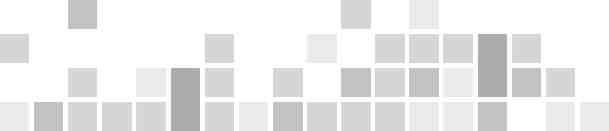 4
Первичные данные
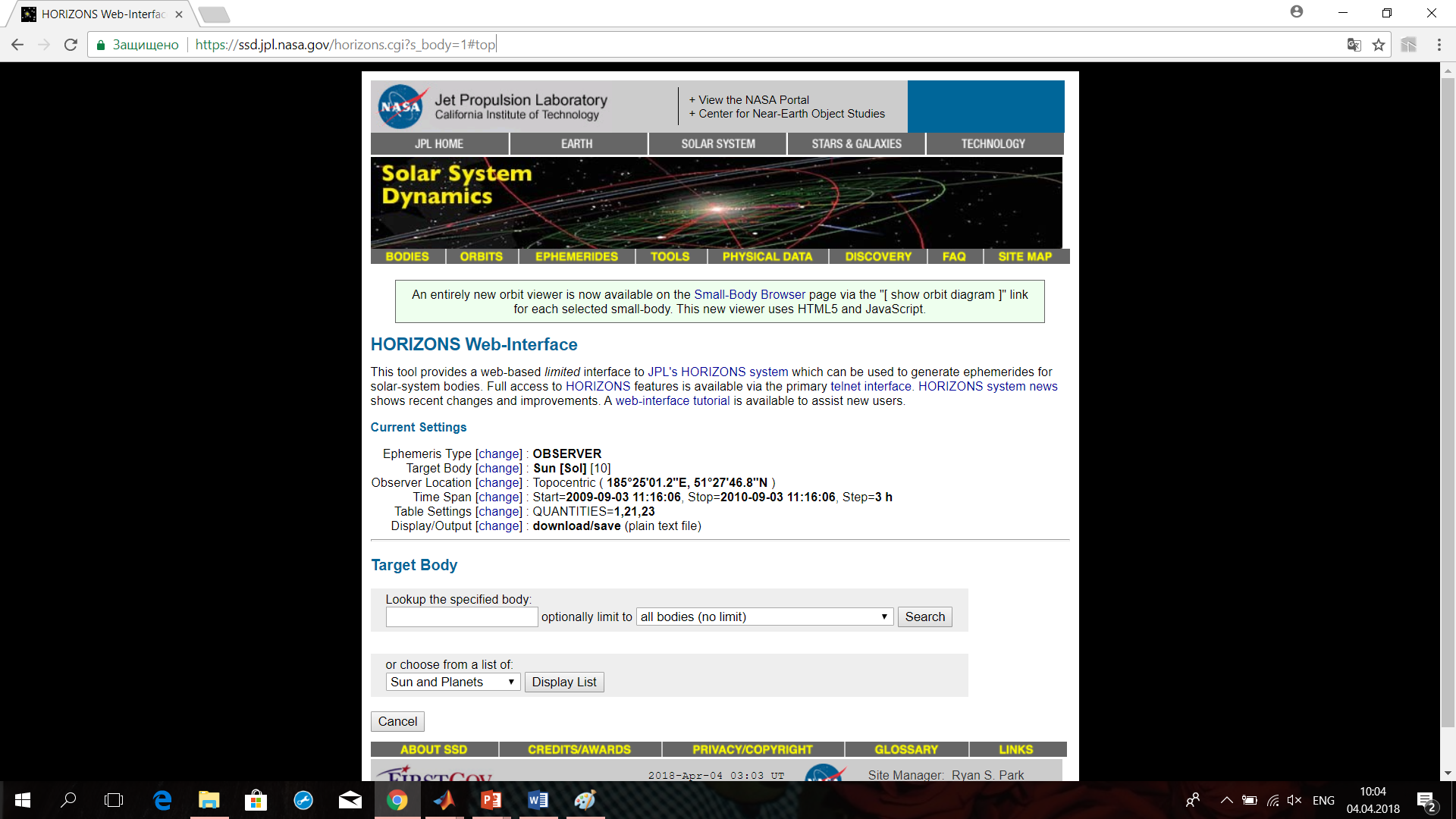 К первичным данным относятся компоненты, необходимые для расчета вертикальной и горизонтальной составляющих приливных сил
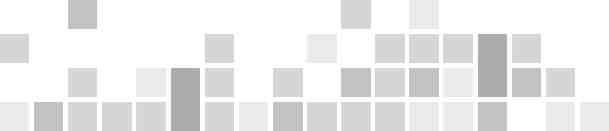 5
https://ssd.jpl.nasa.gov
Расчет компонент приливных сил
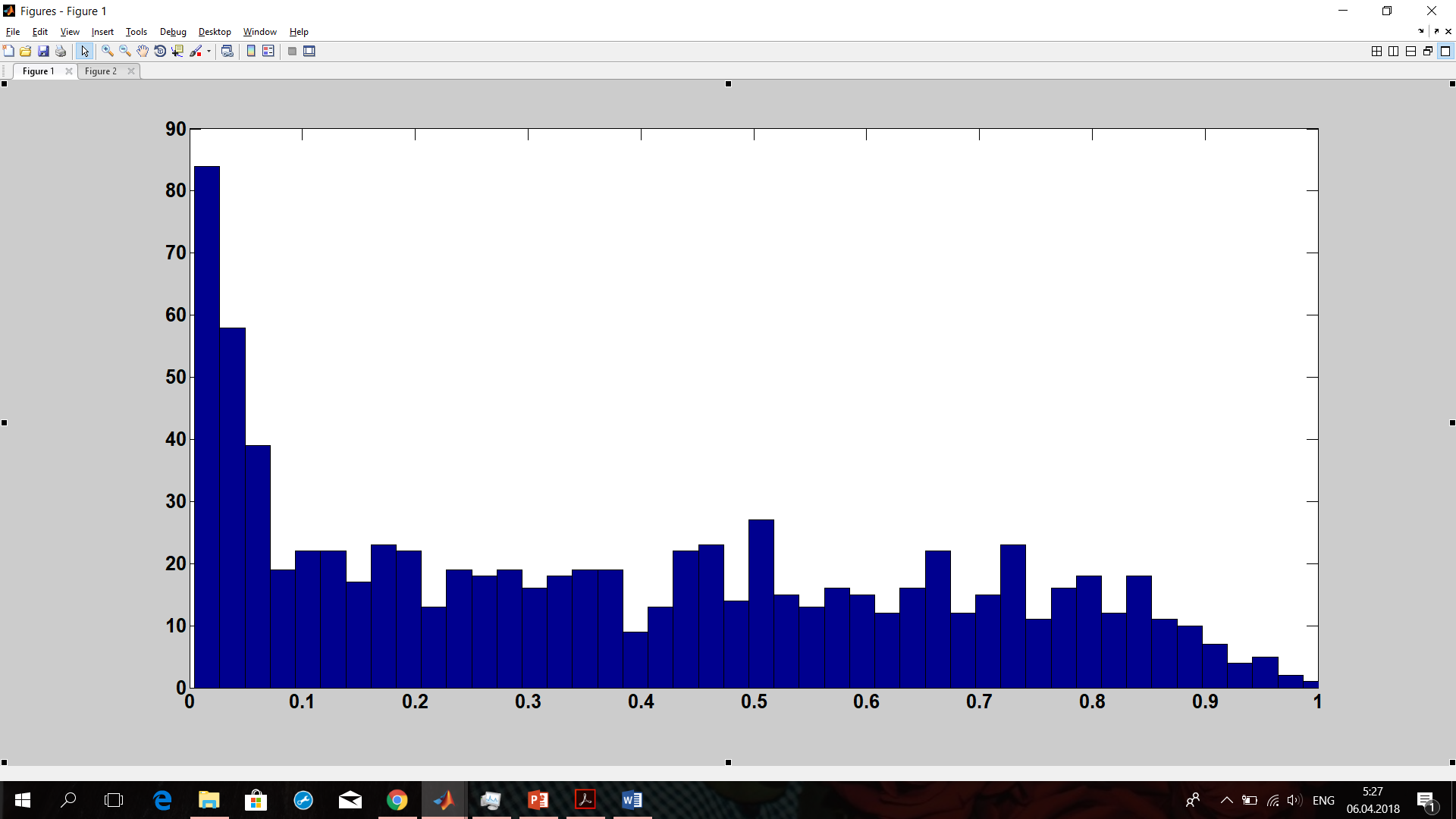 N=939
Вертикальная компонента
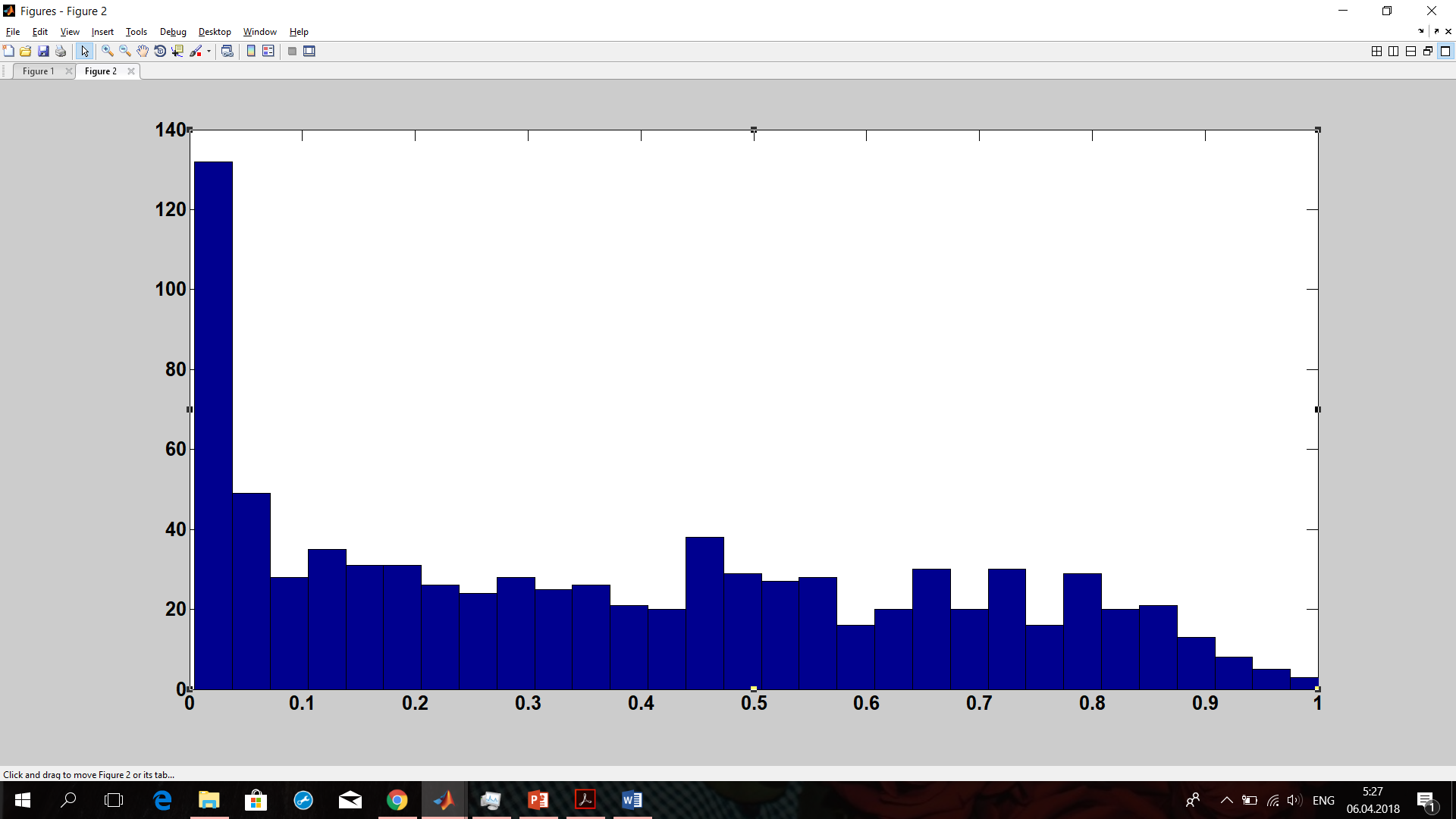 6
Горизонтальная компонента
Исследуемые землетрясения
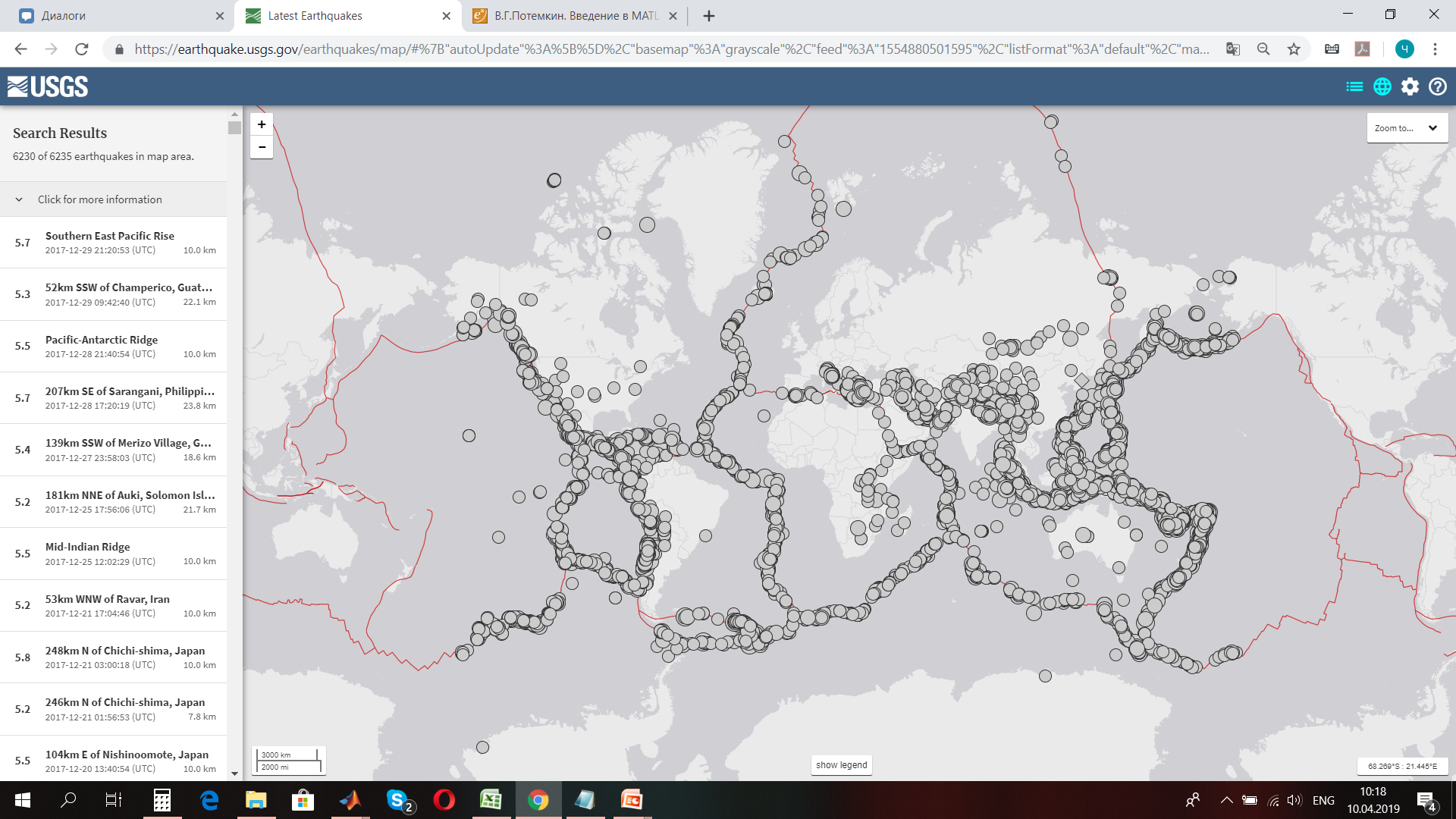 В выборку вошли 3915 землетрясений магнитудой выше 5, произошедшие за последние 10 лет
7
Исследуемые землетрясения
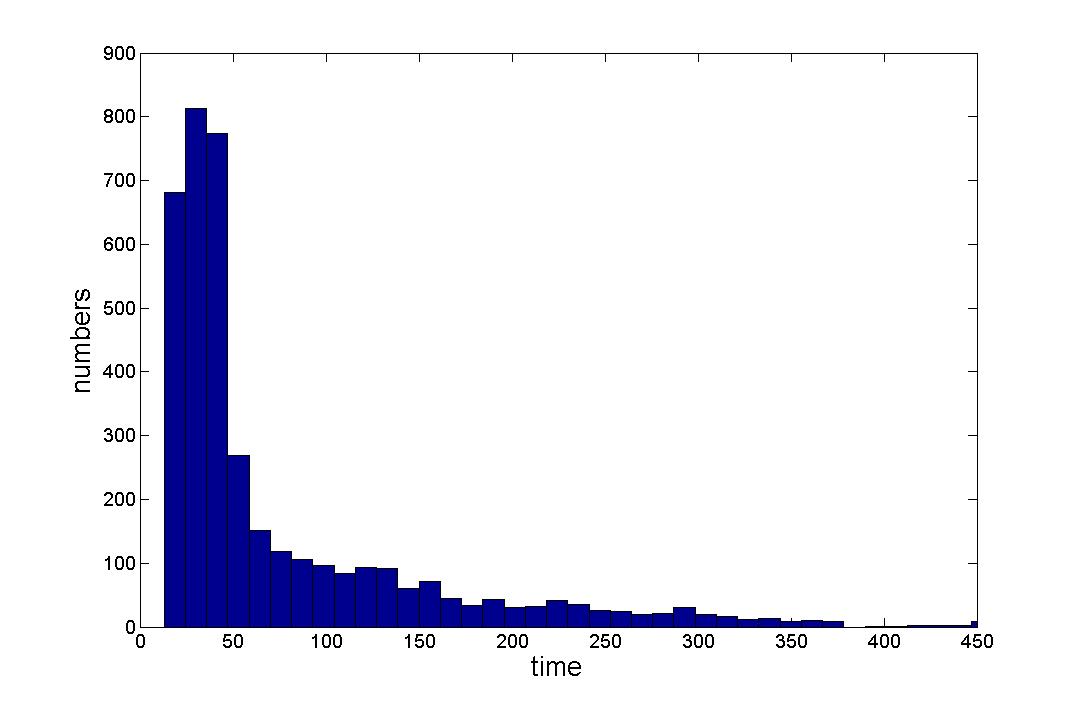 Распределение числа землетрясений по времени после прохождения последнего пика компонент приливных сил
Вертикальная компонента
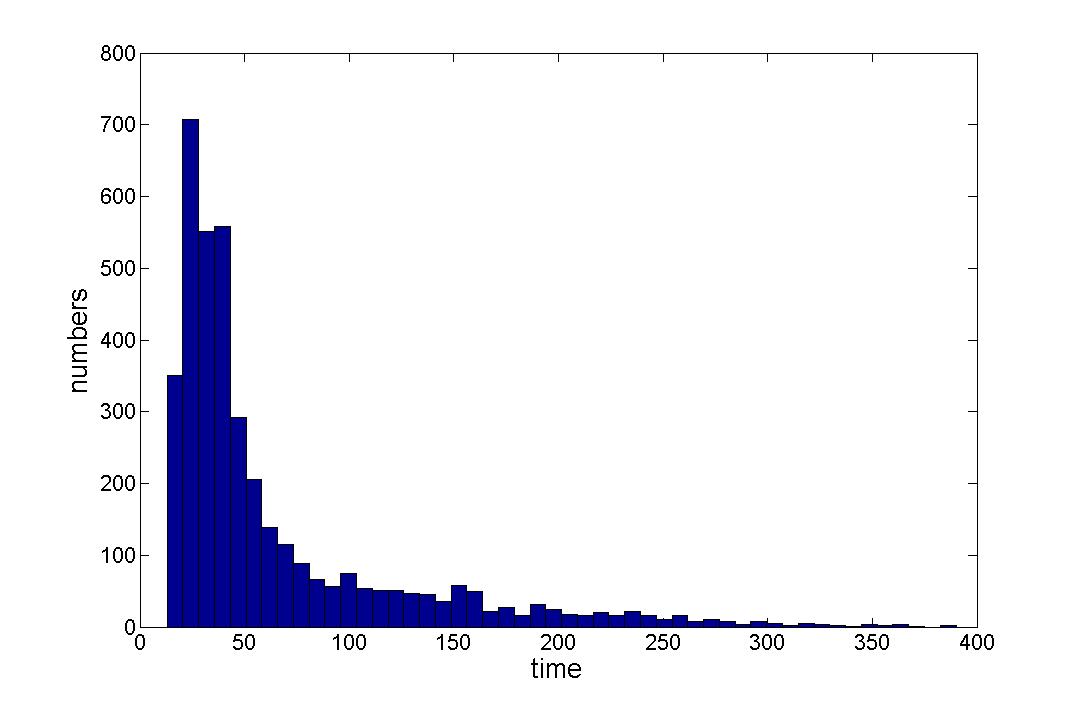 Горизонтальная компонента
8
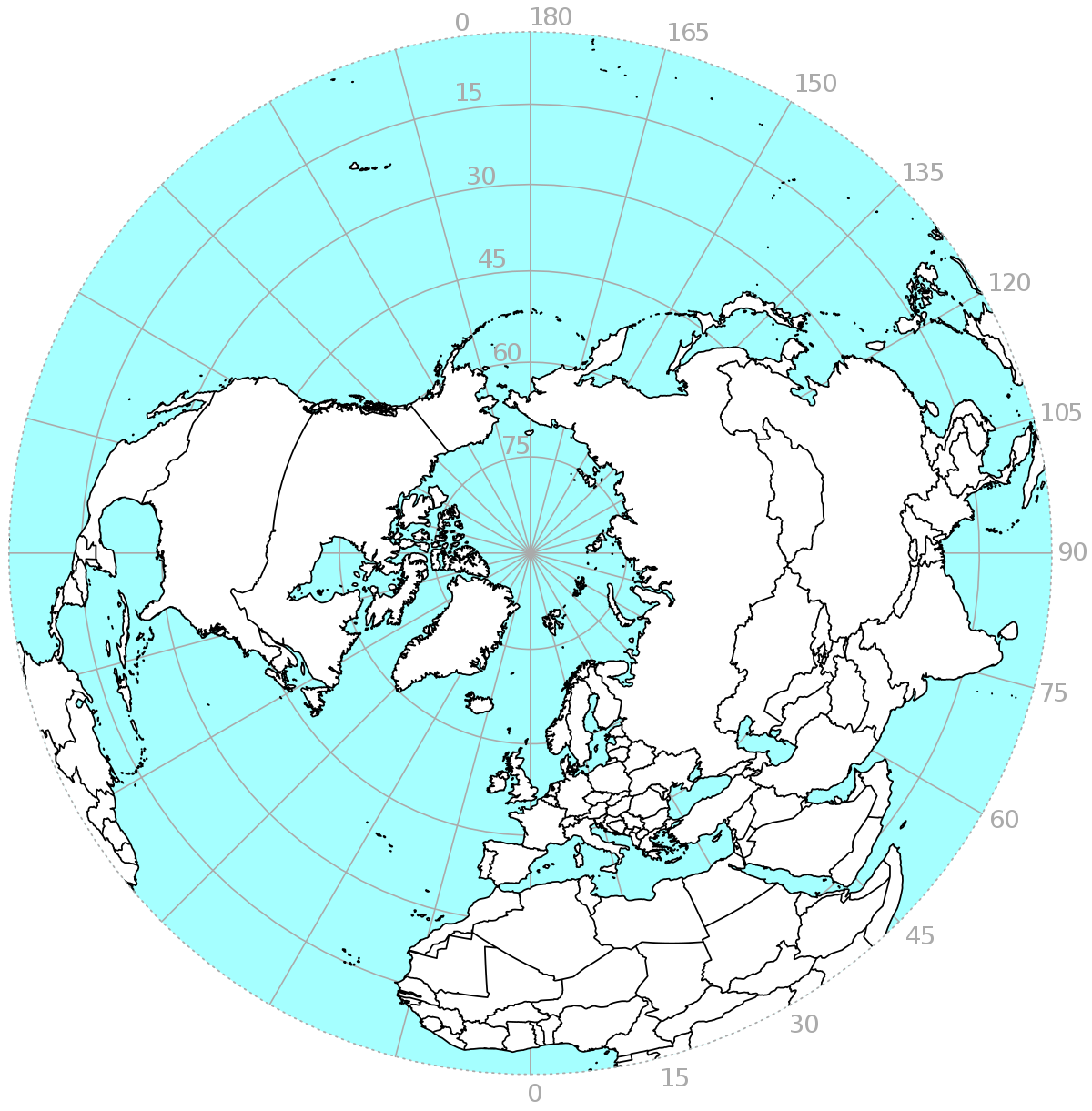 Вертикальная компонента
Горизонтальная компонента
9
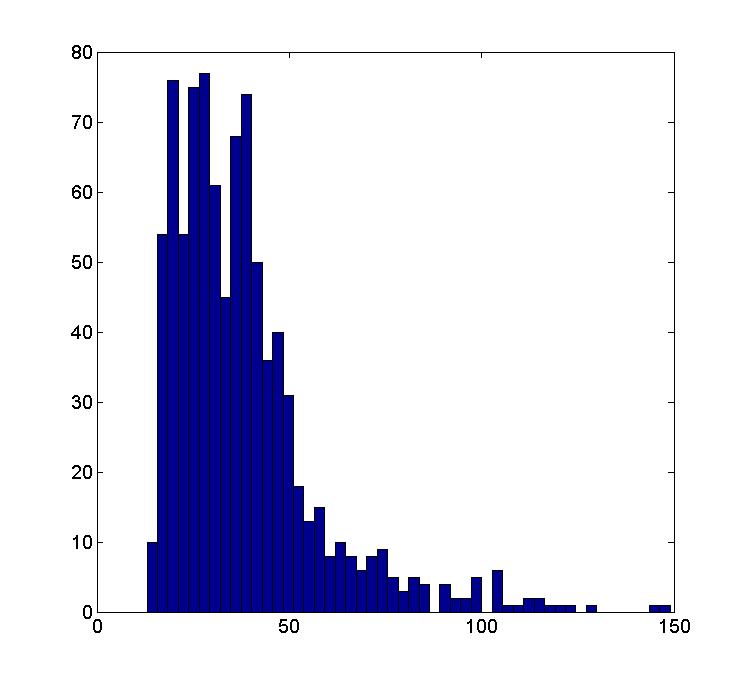 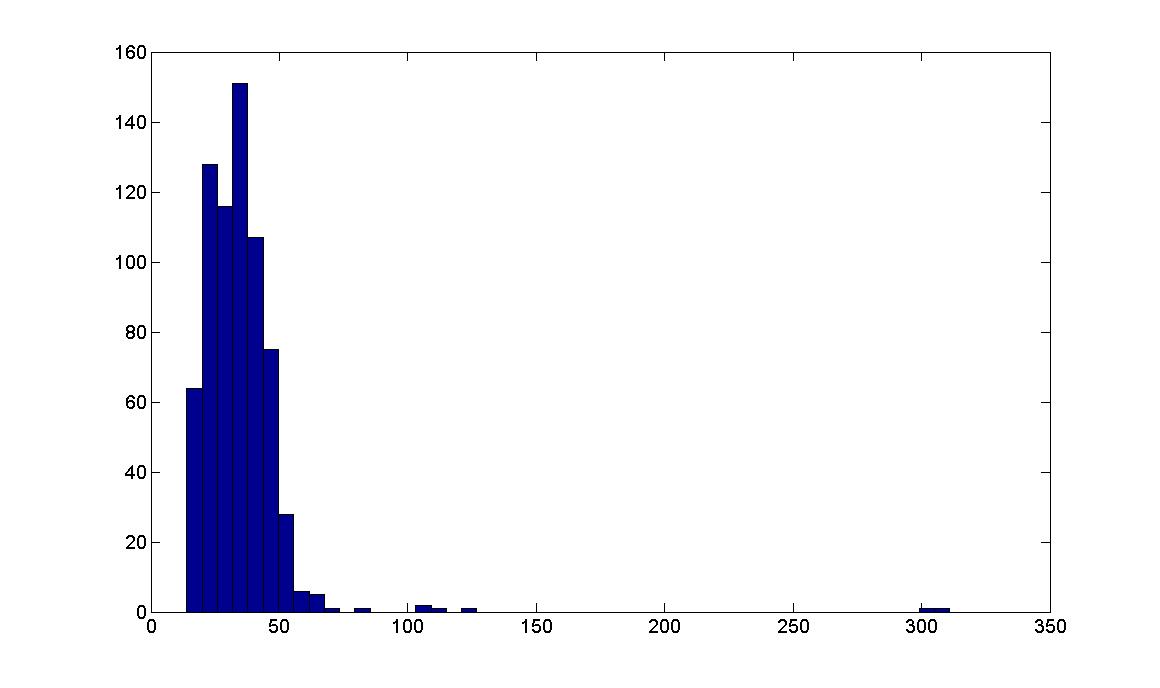 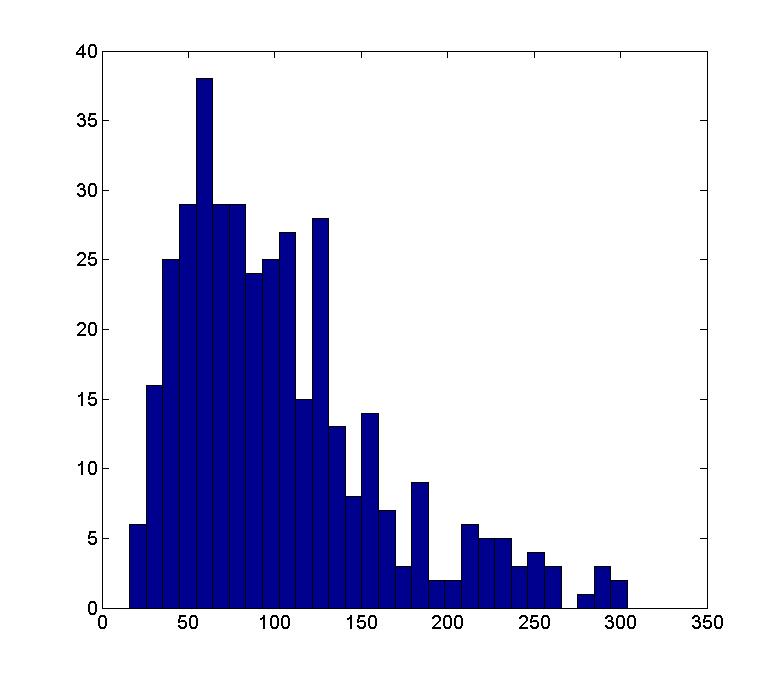 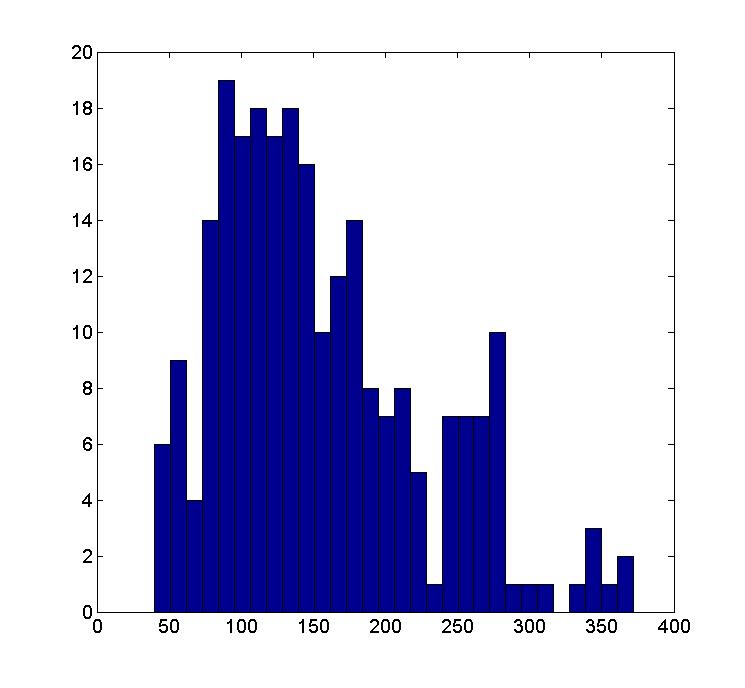 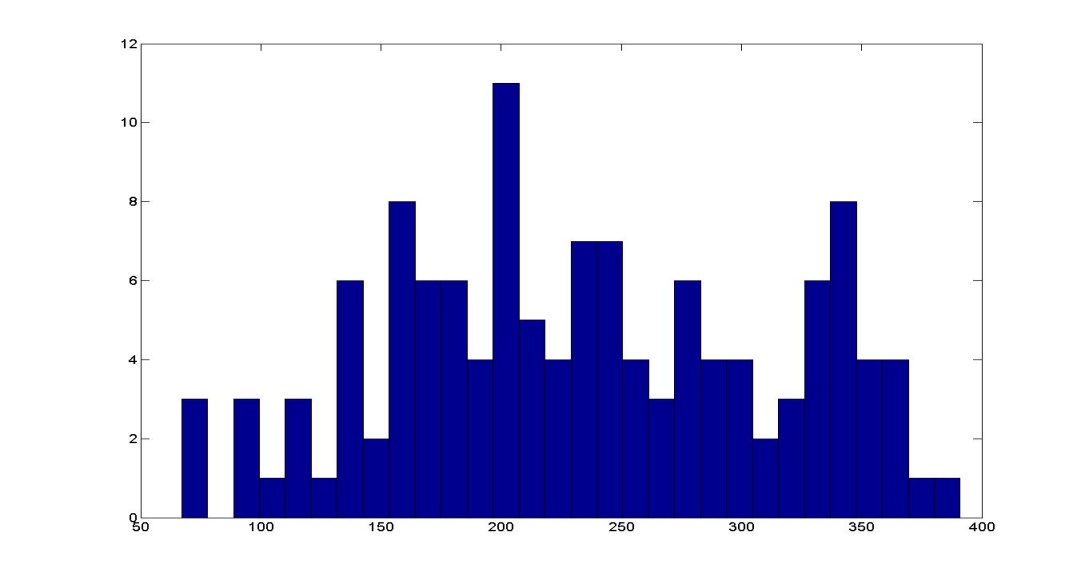 Вертикальная компонента
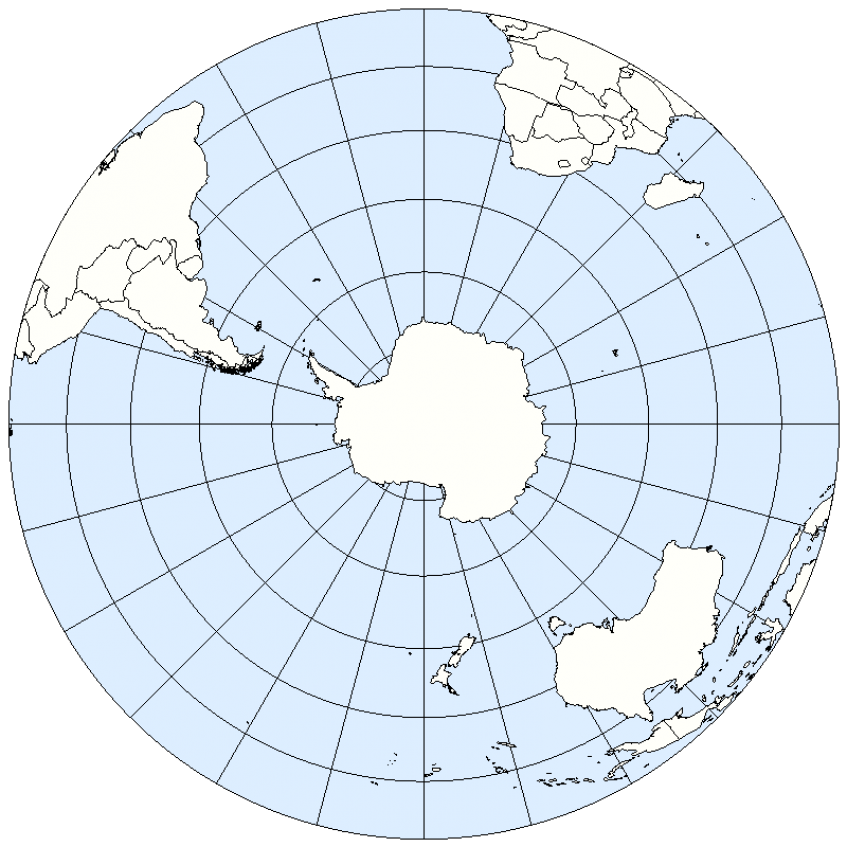 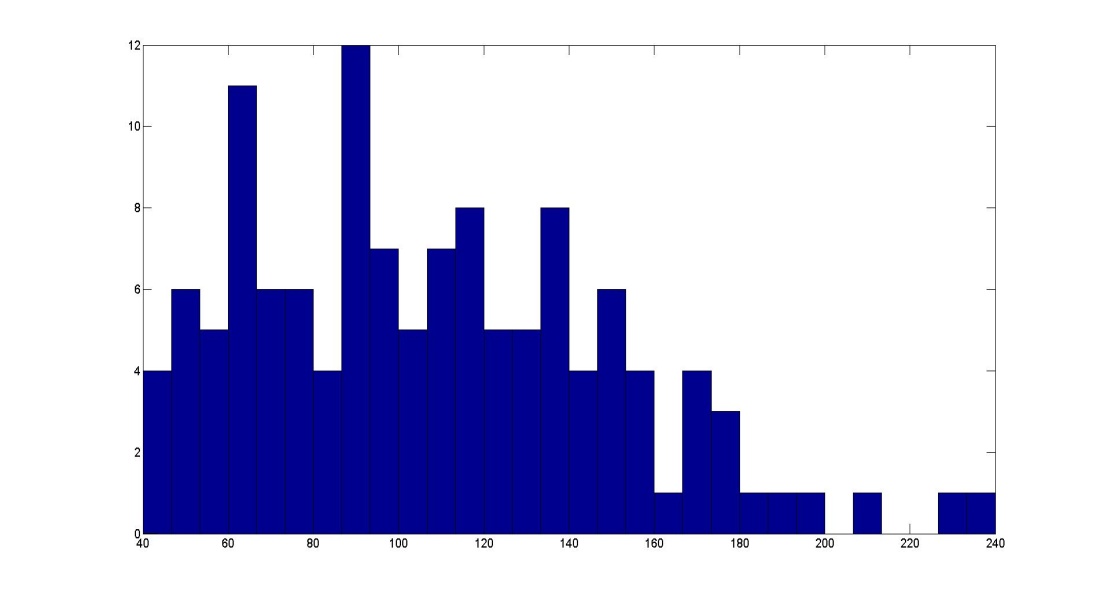 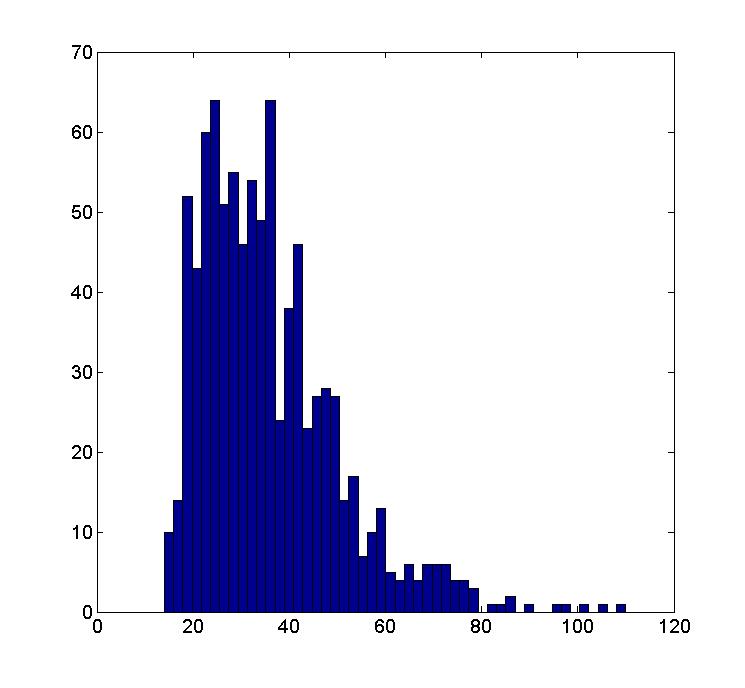 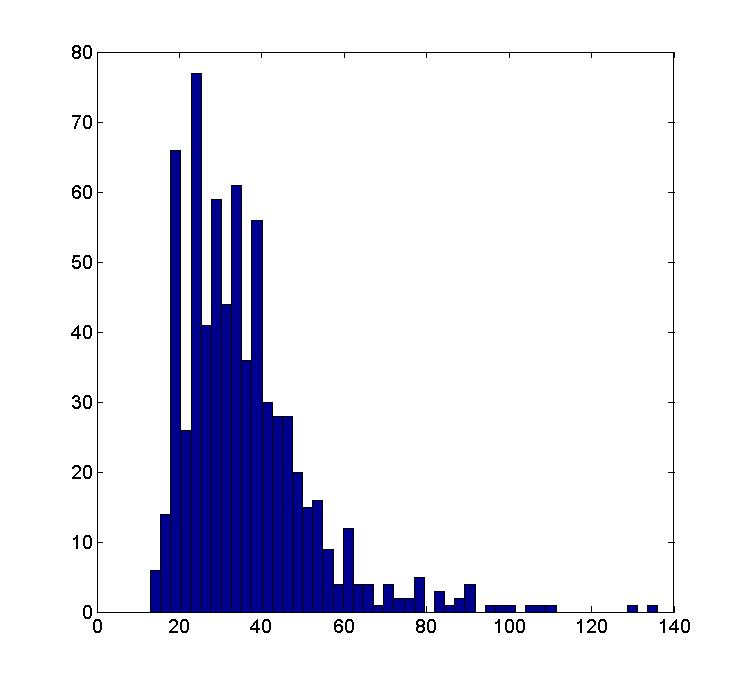 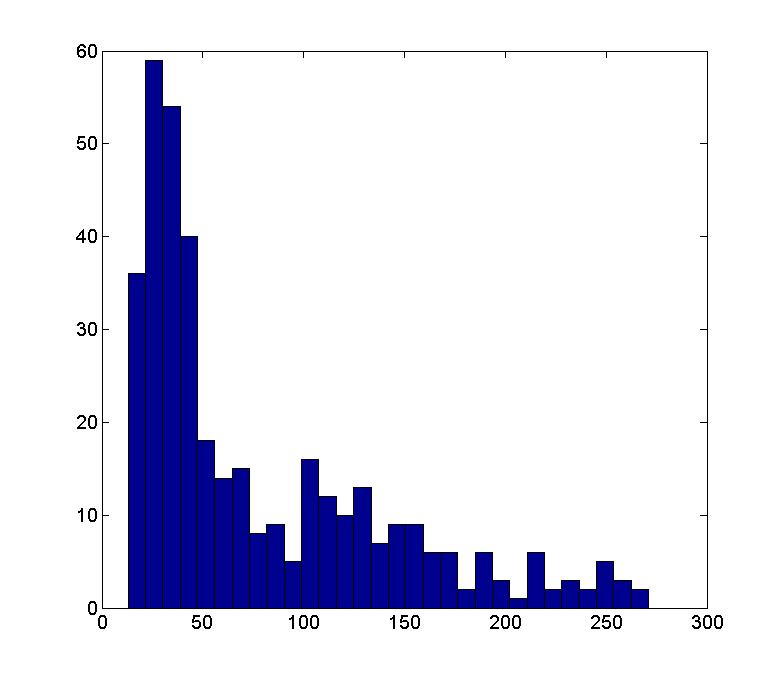 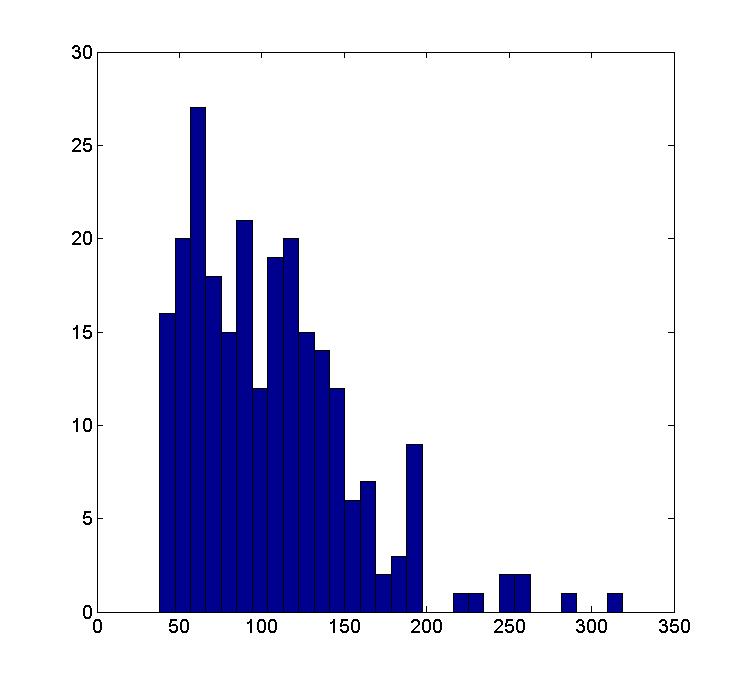 Горизонтальная компонента
10
Выборка случайных координат
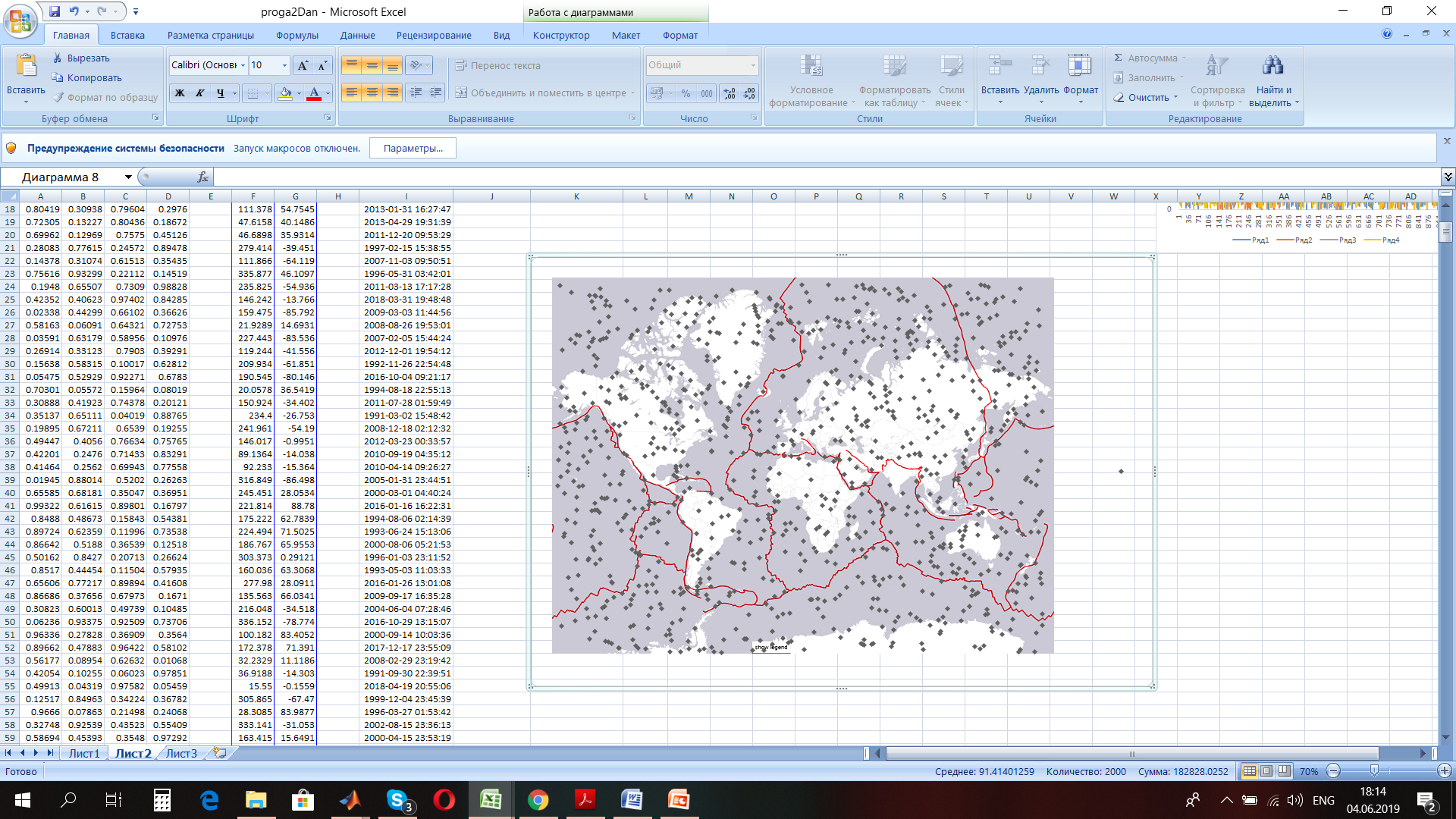 Координаты, полученные при помощи алгоритма случайных чисел
11
Сравнение землетрясений со случайной выборкой
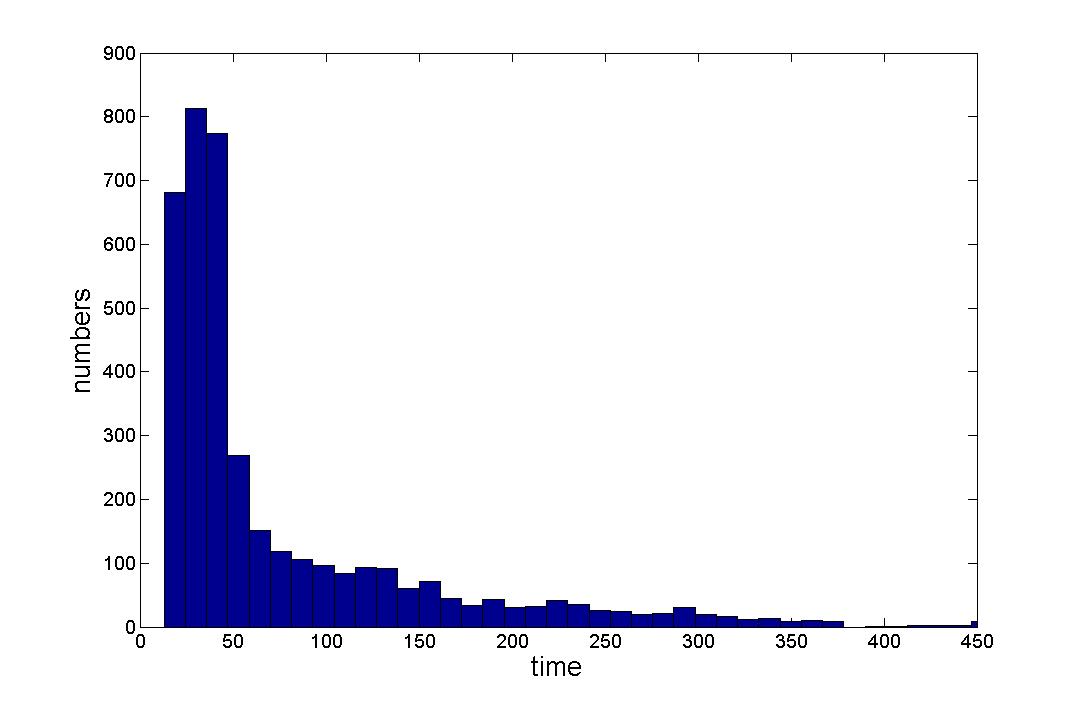 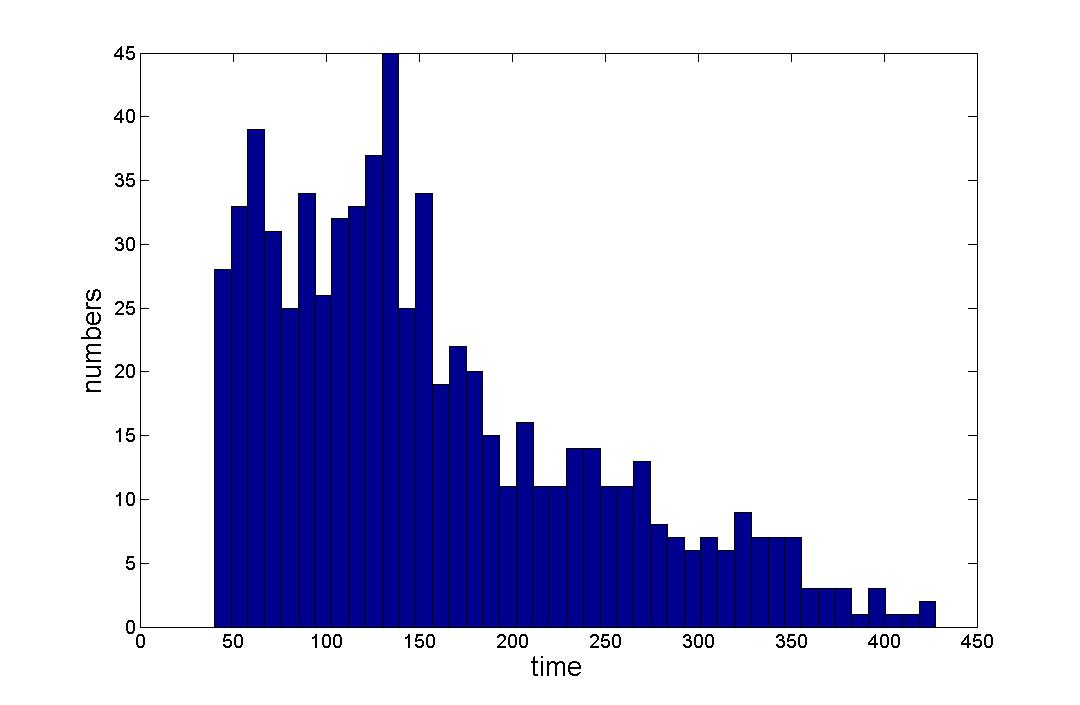 Вертикальная компонента
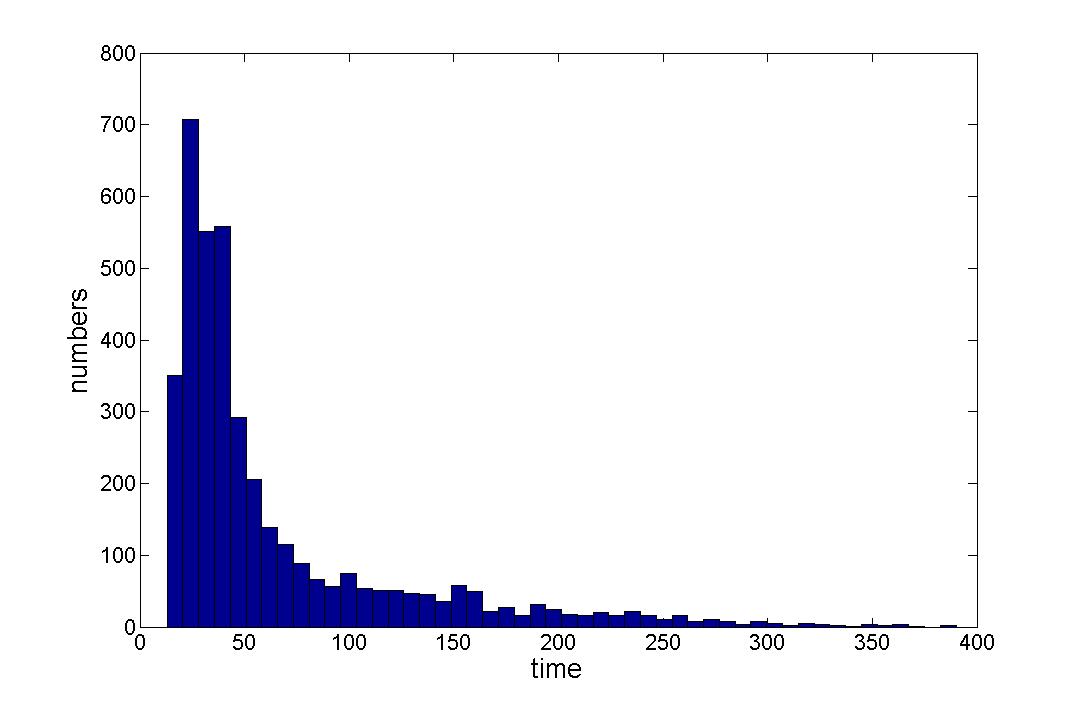 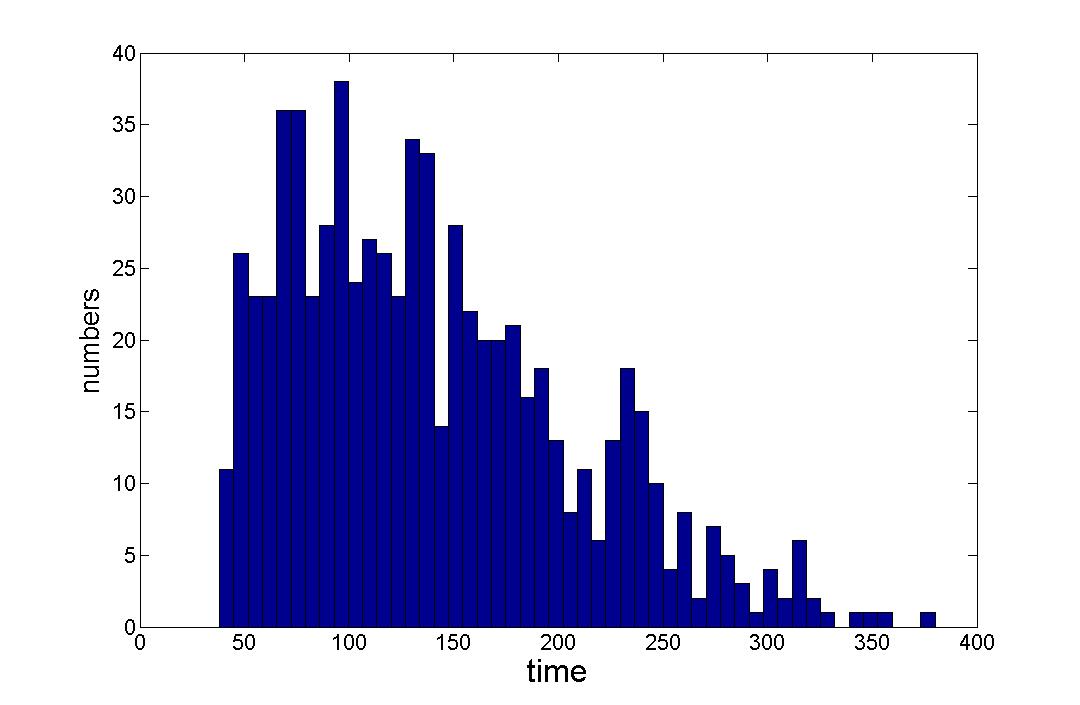 Горизонтальная компонента
Распределение времени между последним пиком компонент приливных сил для 
Землетрясений (слева) и случайных координат (справа)
12
Исследование влияния приливных сил по сейсмологически активным зонам
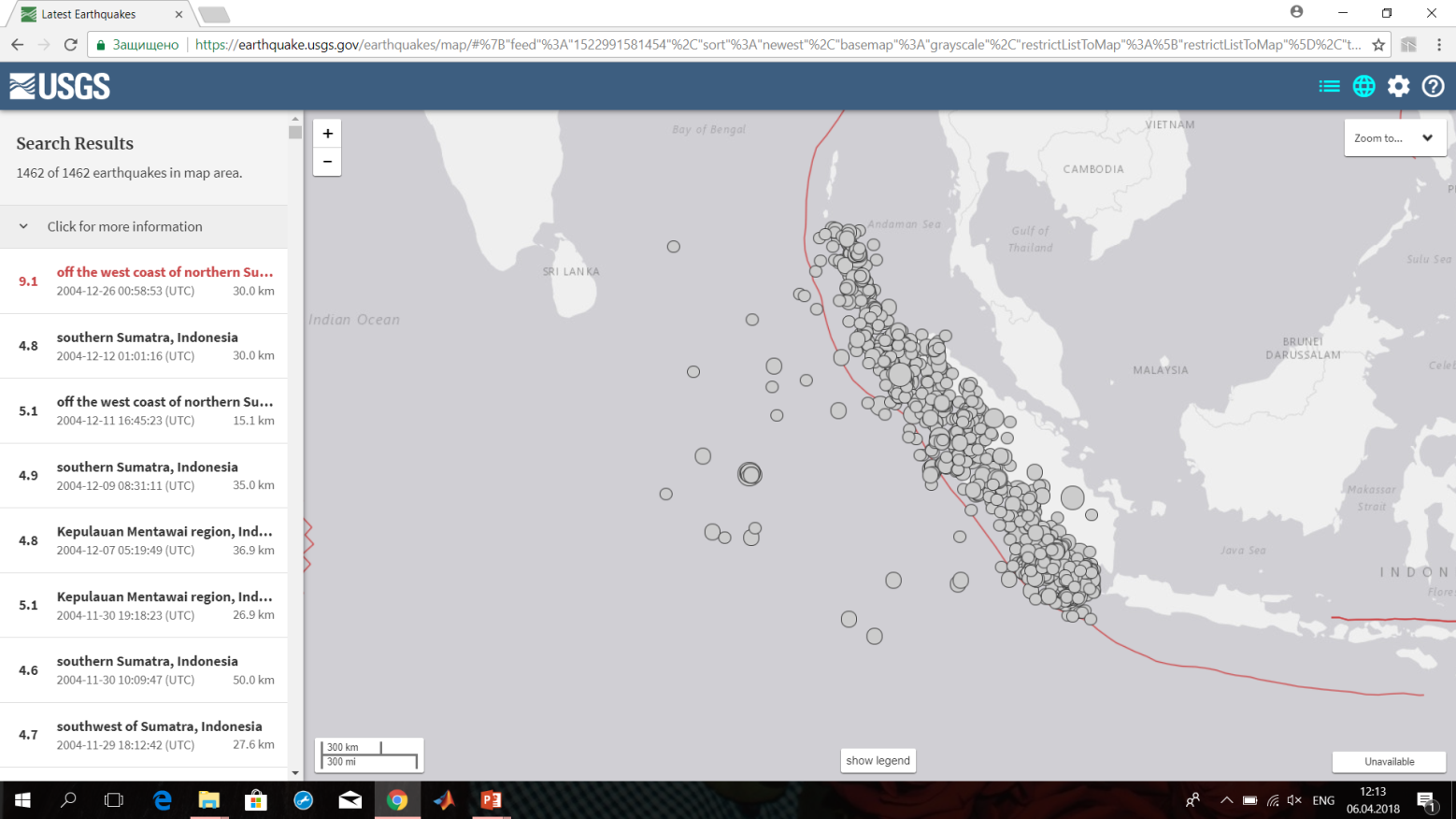 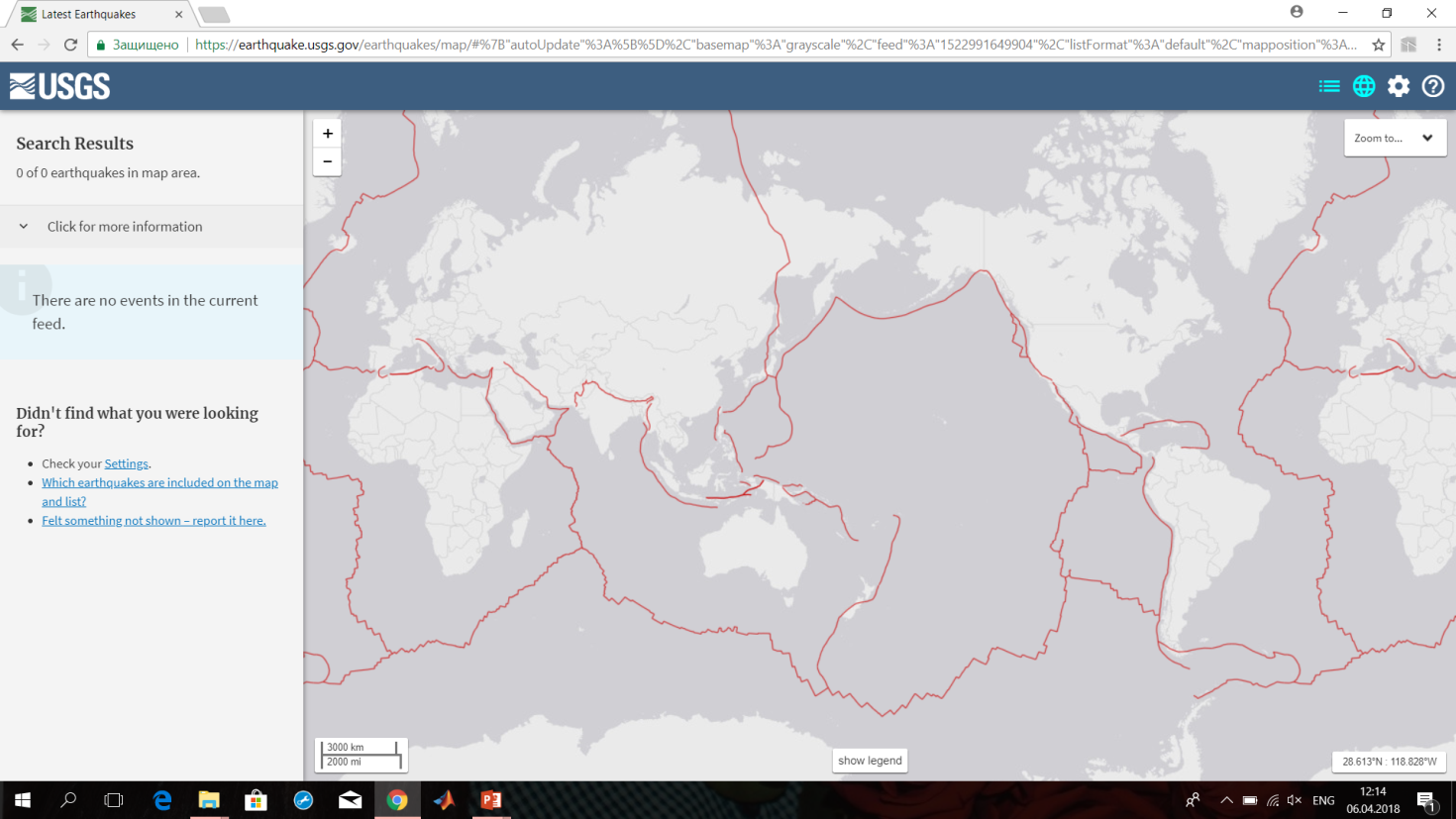 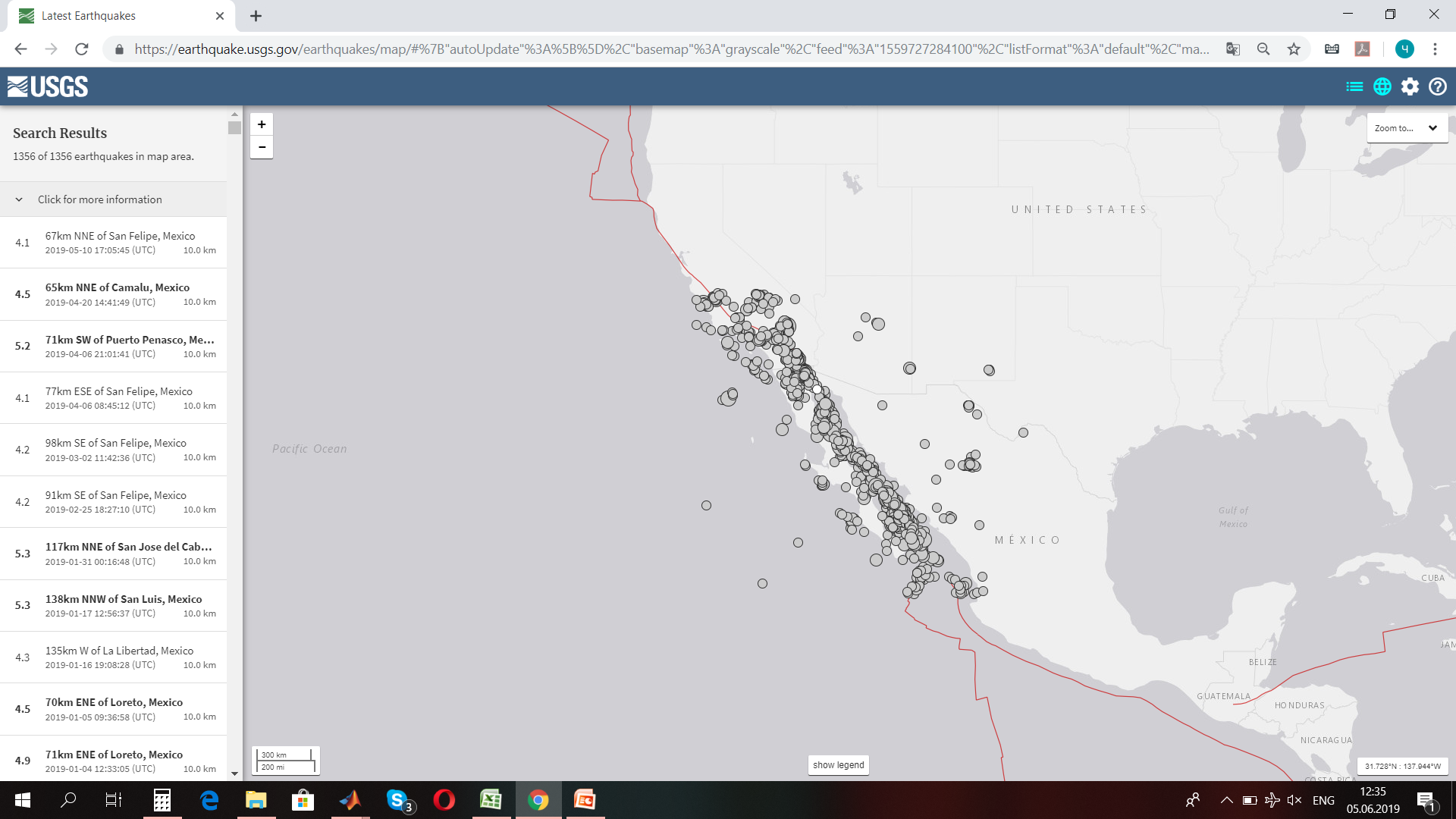 13
Заключение
Изучение природы и механизмов возникновения землетрясений – проблема несомненно актуальная как с точки зрения фундаментальных наук, так и для прикладных;
Полученные результаты позволяют говорить о том, что несмотря на то, что приливные силы сами по себе оказывают весьма незначительное влияние на земную кору, они могут играть роль триггера (спускового крючка при подготовке землетрясений)
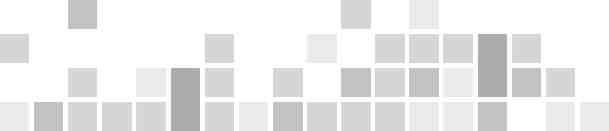 14
Спасибо за внимание
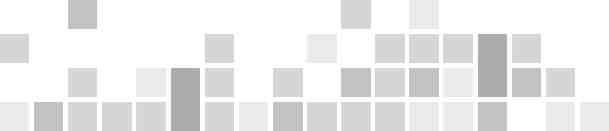 15